Maziden Yükselen sesler
HAYDİ SİZ GİDİNİZ BİZ GELİRİZ
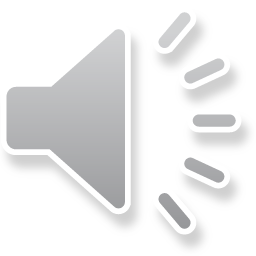 Trabzon Rum İmparatoru David Komnen, akrabası Uzun Hasan'a güvenerek Türklere verdiği vergiyi kestiği gibi,daha evvelce verdiklerini de geri istemeye başladı,Fatih, David' in elçilerine şöyle dedi:
-"Haydi siz şimdi gidiniz, ben kendim gelir borcumu öderim."
tariheglencesi
Kanalıma abone olup, destek olabilirsiniz.